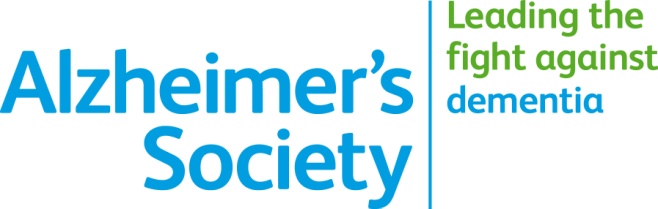 Dementia Navigators
Judy Carole
Dementia Navigator
Dorking and South Mole Valley
Benefits and Care Support for People with Dementia
Role of the Dementia Navigator
19 Part time Dementia Navigators across Surrey
Funded by Surrey County Council
Navigates the person with dementia and their carer from diagnosis to full time care
Helps maintain their independence and control over their lives
1:1 information and support for carers and people with dementia so they maintain  independence at home
Through:
Support groups for people with dementia 
Support groups for carers and families 
Guidance around benefits 
On going practical and emotional support
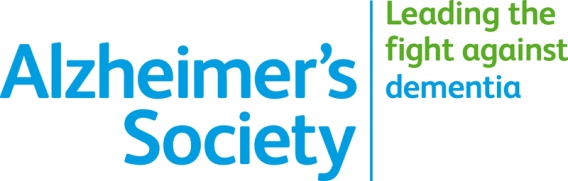 What we offer in Surrey
Singing for the Brain
Carer Information Service
Support Groups for Carers
Day Centres
Dementia Cafes
Walking Group
Training
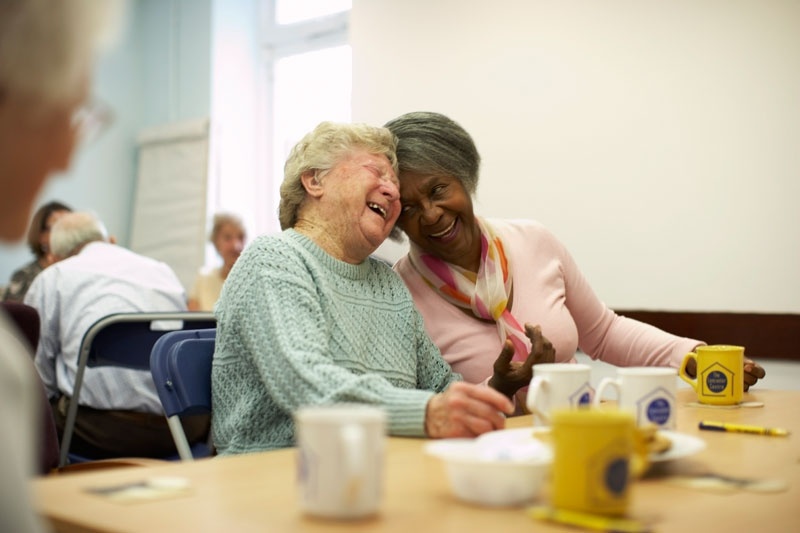 [Speaker Notes: For over 30,000 people a week]
What is Available?
Attendance Allowance
When the  disability is severe enough to need help in caring for yourself or need someone to supervise. Not means tested, not taxed
Weekly Higher rate  £77.45
Weekly Lower rate   £51.85

http://www.direct.gov.uk/en/MoneyTaxAndBenefits/BenefitsTaxCreditsAndOtherSupport/index.htm
Council Tax Disregard
Eligible for a Council Tax reduction of 25% if  living with another adult or 
100% disregard if they live alone 
Need a doctor's certificate  states they're severely mentally impaired and entitled to Disability Living Allowance  or Attendance Allowance
http://www.direct.gov.uk/en/HomeAndCommunity/YourlocalcouncilandCouncilTax
Blue Badge
Eligible for a Blue Badge  if receiving the Higher Rate Disability Living Allowance but if only in receipt of Attendance Allowance  have to prove there is a problem with mobility

http://www.direct.gov.uk/en/disabledpeople/motoringandtransport/dg_4001061
Carer’s Allowance
Aged 16 or over 
Spend at least 35 hours a week caring for someone who is ill or disabled 
The cared for needs to be in receipt of an Attendance Allowance or Disability Living Allowance at the middle or highest rate for personal care
http://www.direct.gov.uk/en/CaringForSomeone/MoneyMatters/CarersAllowance/index.htm
Social Services Referral
A referral to Social services  for an appropriate assessment (care or financial)
Will be either sent by post 
Or face to face depending on the circumstances of recipient
Self Funding
If over the financial threshold, clients are classed as self funding
   Although they are still entitled to a social care assessment
Referral to Domiciliary Care Agencies
Crossroads
Early Intervention and Prevention
Social Services One Off Payment
Social Services able to give up to  £1000 one off payment  on an annual basis, after carer’s assessment, for the carer to assist in  supporting the person with dementia
GP Carers Break
GP carer breaks payment NHS funded 
GP has to make the decision that having a break would benefit the carer’s health
Break in a broad sense of the word - can be used to buy a computer
Up to £500 not means tested once a year 
SILC appropriate the money
www.gpcarersinfo.co.uk
Carer’s Support Fund
Funded through the local carer support group.  For those not eligible for social services involvement for whatever reason, but are desperate to get support
Up to £500
Fund made available through SILC

http://www.surreyilc.org.uk/direct_payments/what_are_direct_payments/
Disabilities Facilities Grant
This is a grant that can be used to give  better freedom of movement in and around the home and/or to provide essential facilities within it.

http://www.direct.gov.uk/en/DisabledPeople/HomeAndHousingOptions/YourHome
Telecare
A range of equipment designed to assist vulnerable people to live more independently by monitoring safety around the home. For example:
Community alarm
Bed sensors
Gas detector 
Fall detector
http://www.surreytelecare.com/